Organizování komunitKomunitní práce
Kdo vyřeší náš problém?
Udělám to sám

Dejte mi lidi, já to udělám

Ať si to udělají sami
Co není komunitní práce
Komunitní práce není sociální práce. Sociální pracovník ví, jak mají věci být, komunitní pracovník hledá řešení v komunitě.

Není to komunitní rozvoj (zaměření na rozvoj měst a obcí)

Není to obhajování práv jiných
Co je komunitní práce
Profesionální aktivita, která umožňuje lidem společně řešit vlastní problémy. Skupiny lidí získávají moc  k řešení a prosazování svých zájmů. Komunitní pracovník „jen“ umožňuje vznik rozvojových procesů, ale sám je neiniciuje ani neřeší.

→ Mluvit s lidmi.
→ Odborně zkoumat situaci.
→ Hledat společná řešení.
→ Společně řešit problémy.
Principy komunitní práce
Analýza a průzkum
Zmapování situace v dané lokalitě nebo problémové oblasti.
Využití stávajících analýz a plánů.
Nezaměstnanost.  Věkové rozložení. Existující organizace. Respektovaní jednotlivci. Rozvojové či komunitní plány. Obraz lokality navenek
15.9.2016
Principy komunitní práce
Aktivizace = „probouzení“
rozvoj činorodosti, samostatnosti členů komunity při řešení sdílených problémů vedoucí k participaci a ke zplnomocnění; proces podněcování členů komunity ke změně pasivního postoje a přístupu v aktivní, posílení pocitu „mohu ovlivnit podmínky, které mají vliv na mou životní situaci“.
Principy komunitní práce
Participace = „podílení se“
účast na rozhodování a na přímé realizaci opatření na úrovni sousedství, vyloučené lokality, obce, města či mikroregionu.
Principy komunitní práce
Zplnomocnění = „předání“
přenechání komunity vlastnímu řízení ve chvíli, kdy již získala vliv nad podmínkami svého života; je výsledkem uschopnění a zkompetentnění členů komunity, kteří znají své problémy, jsou si vědomi svých zdrojů/silných stránek a mají schopnost a kapacitu jednat a dosahovat vliv (mají přístup ke komponentům moci - vědění, dovednosti, rozhodování, sítě a zdroje).
Principy komunitní práce
Kolektivní/skupinová spolupráce
spolupráce se skupinami lidí, pro kterou je třeba vytvořit adekvátní podmínky (posilování vzájemné důvěry a sebedůvěry, vzájemná solidarita a pomoc, respekt k odlišnostem, dobrovolnost, rovnocennost, koncentrace na silné stránky lidí a komunit, otevřenost, informovanost, transparentnost, sebeorganizování na demokratických principech).
Principy komunitní práce
Podpora a hodnocení komunitních pracovníků
Morální podpora – supervize, vzájemné setkávání, výměna zkušeností, studium.
Finanční ohodnocení – dlouhodobé a stabilní.
Hodnocení činnosti – výběr vhodných ukazatelů.
15.9.2016
Organizovaná svépomoc
Péče o prostředí v němž lidé žijí.
Společná oprava a údržba obydlí.
Podpora místních obchodů se zaměřením na výrobky produkované v okolí, přímé distribuce atd.
Podpora místní a rodinné péče o obyvatele i o životní prostředí.
Organizovaná občanská dopravní svépomoc. 
Spolupráce s místními podniky.
Nepeněžní výměnné systémy a sousedská výpomoc.
Rámcový postup
Analýza lokálních hospodářských a sociálních struktur
 Mobilizace plánovacích kapacit s „dotčenými“
 Podpůrné finanční instrumenty
Elinor a Vincent Ostromovi – správa občin
Nový koncept správy společných zdrojů a záležitostí.
Nové koncepty vlastnictví.
Stovky případových studií z celého světa – společná správa zdrojů může fungovat lépe lépe než státní či privátní.
Založili Workshop pro politická studia 
    a analýzu.
Vytvořili sumář předpokladů pro                       funkční a efektivní správu zdrojů.
E.O. - nositelka Nobelovy 
    ceny za ekonomii
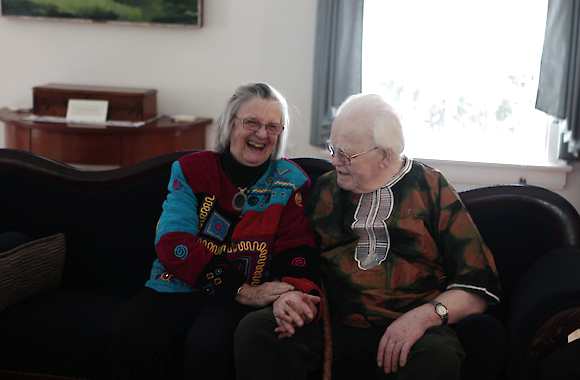 Vlastnosti zdrojů
Z1 – Proveditelné zlepšení: Zdroj není v tak špatném stavu nebo natolik nevyužíván, že je zbytečné jej organizovat.
Z2 – Indikátory: Spolehlivé a platné indikátory stavu zdroje musí být pravidelně dostupné za příznivých nákladů. Indikátory jsou tu zároveň svobodně přístupnými informacemi.
Z3 – Předvídatelnost: Tok zdrojových jednotek je předvídatelný
Z4 – Prostorový rozsah: Velikost systému zdroje odpovídá možnostem komunikace, transportu atd. aby přisvojovatelé mohli jednoduše porozumět fungování a závislostem i hranicím systému.
Vlastnosti přisvojovatelů
P1 – Společný rys: Přisvojovatelé jsou do značné míry závislí na systému zdroje 
P2 – Společné porozumění: Přisvojovatelé mají společný pohled na to, jak systém pracuje (R1-4) a jak jejich aktivita ovlivňuje systém i je navzájem
P3 – Nízká výnosová míra (diskontní sazba): Přisvojovatelé jsou ochotni odložit současné příjmy/výnosy/zisky ve prospěch příjmů budoucích.
P4 – Důvěra a reciprocita: Přisvojovatelé si důvěřují, že budou dodržovat vzájemné sliby a jejich vzájemné jednání je reciproční.
P5- Autonomie: Přisvojovatelé jsou schopni stanovovat pravidla využívání a přístupu ke zdroji bez zásahu vnějších autorit, které by je mohly zrušovat.
P6 – Předchozí organizační zkušenosti: Přisvojovatelé mají základní organizační a řídící znalosti.
Spolupráce
Podmínečně spolupracující – jsou ochotni a schopni spolupracovat společně na věci, která je ve prospěch společenství a nemusí nutně přinášet zisk jen jim samým
Racionální egoisté – pracují (i spolupracují) primárně na věcech, které přináší zisk jim samým. Černí pasažéři prvního stupně.
Bezpodmínečně spolupracující – nejsou ochotni řešit konflikty a přidávají se na stranu „silnějšího“. Černí pasažéři druhého stupně. 

Spolupráce PS a RE přináší výhody RE. Výsledky spolupráce PS jsou lepší než výsledky RE.
Vyjednávání
Přímá a nepřímá reciprocita. Přímá – reakce na partnera. Nepřímá – reakce na partnera podle toho, co jste se o něm dozvěděli.
Komunikace – odměna a trest. 
Strategie půjčka za oplátku – zahájit jednání pozitivně a pak opakovat chování partnera.
Další informacewww.educon.cztomas.tozicka@educon.cz
Děkuji za pozornost !
Tomáš Tožička
tomas.tozicka@educon.cz
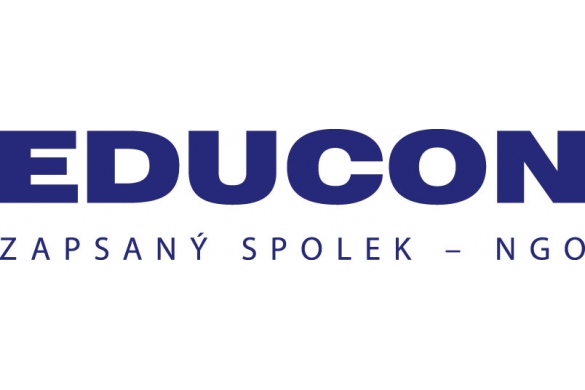